Развитие умения видеть в словах орфограммы - безударные гласные.
Бассейн, касса, класс, пассажир, аллея, шоссе, масса, группа.
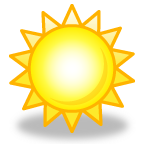 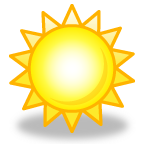 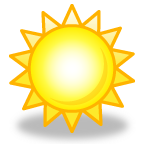 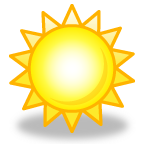 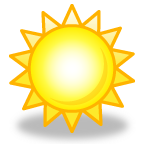 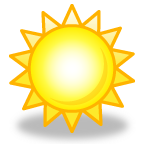 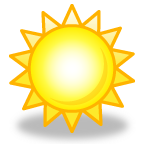 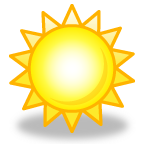 Лесной – лес ,садовник – сад,морской – море,
  ленивый – лень,больной – боль.
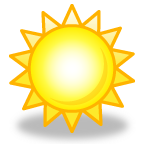 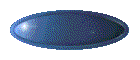 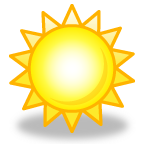 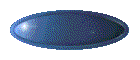 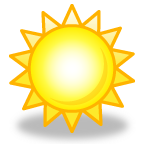 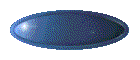 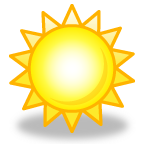 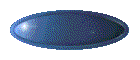 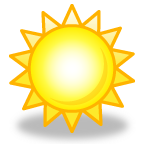 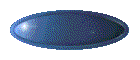 Слезать, перелезать, слез.
Сад, садик, садовник.
Летит, летать, долететь.